New design about Shashlyk calorimeter

Chendi Shen
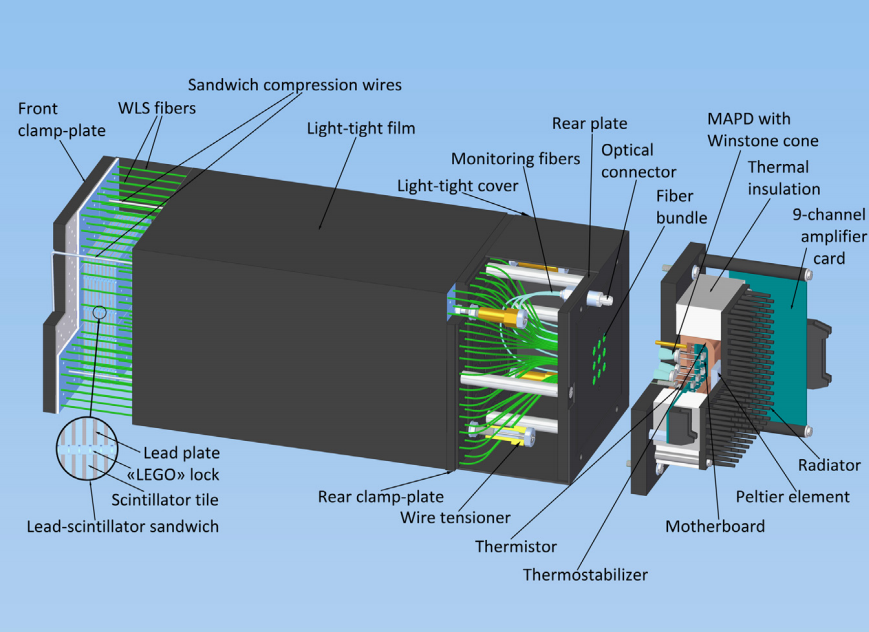 New Design
Two difference

LEGO type lock

Sandwich compression wires & Wire tensioner
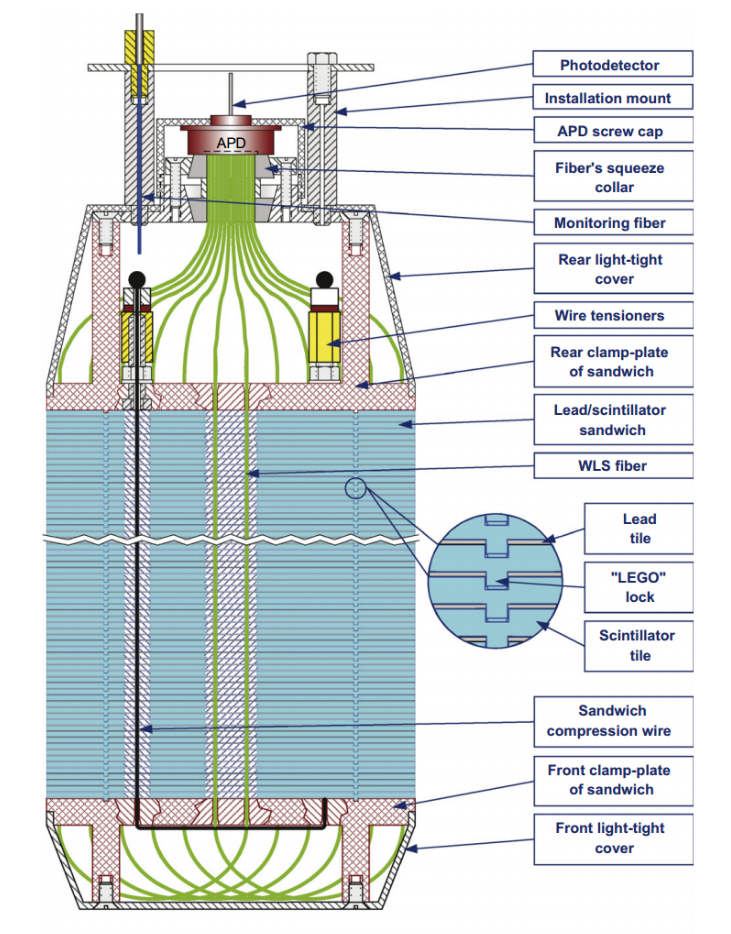 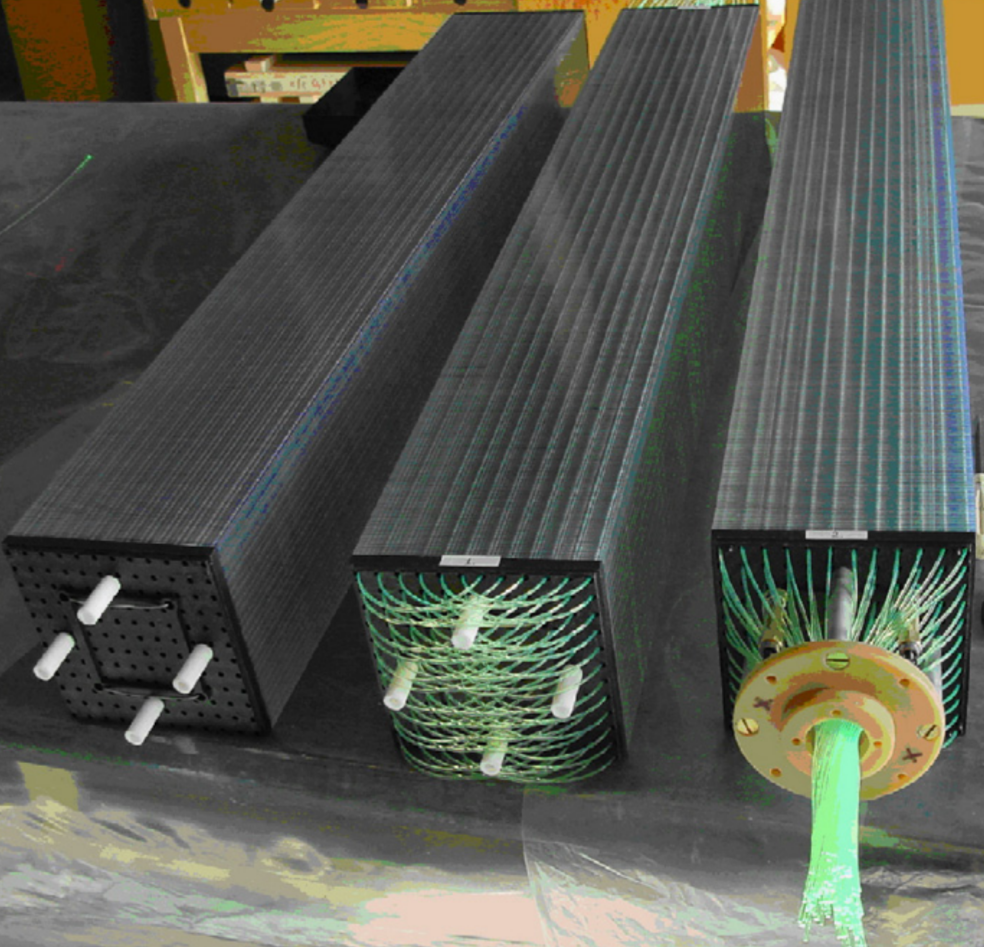 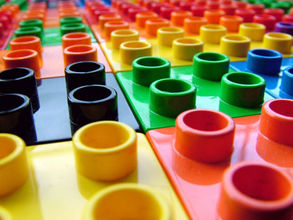 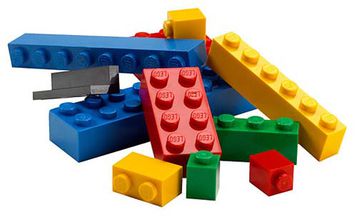